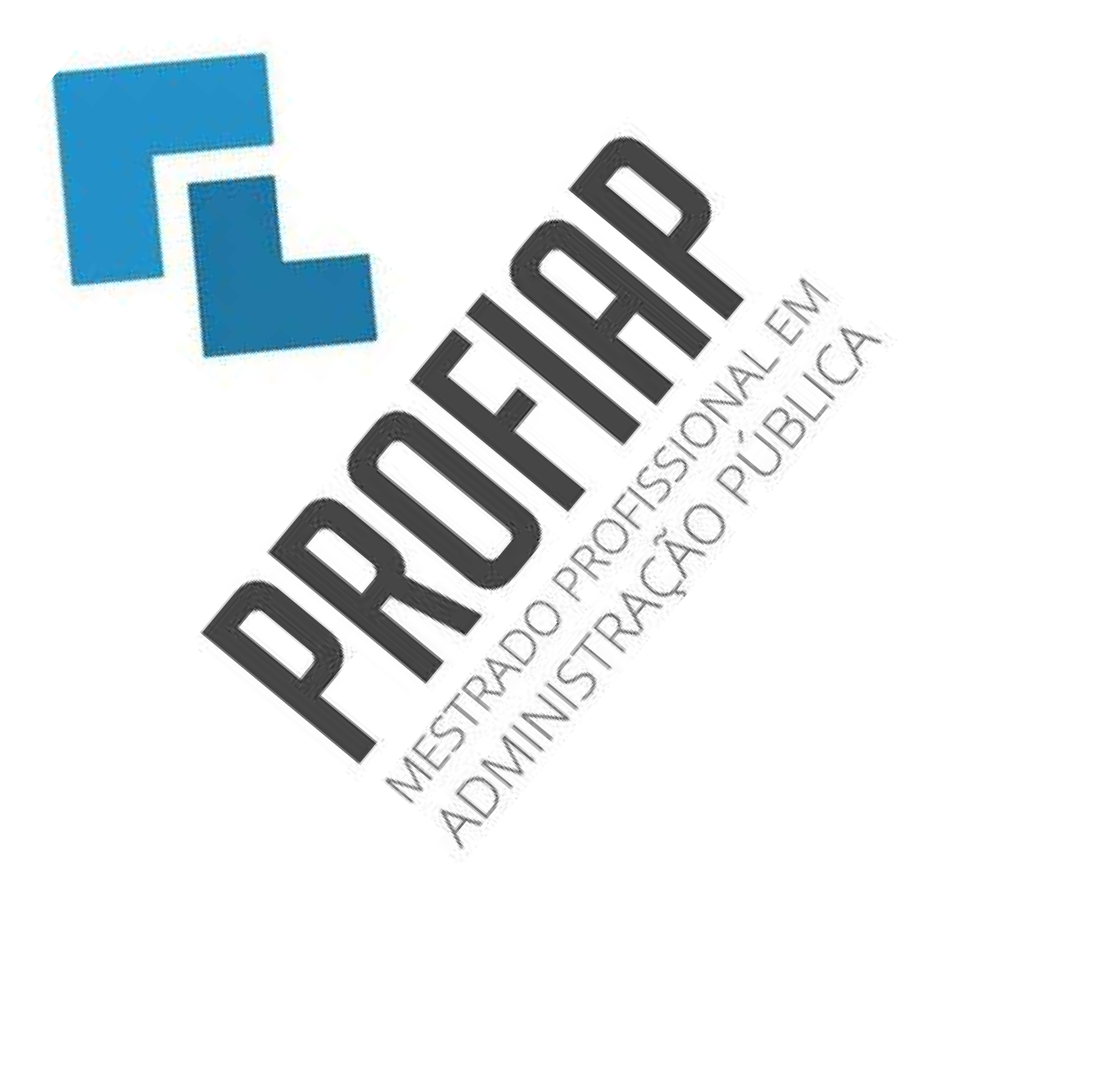 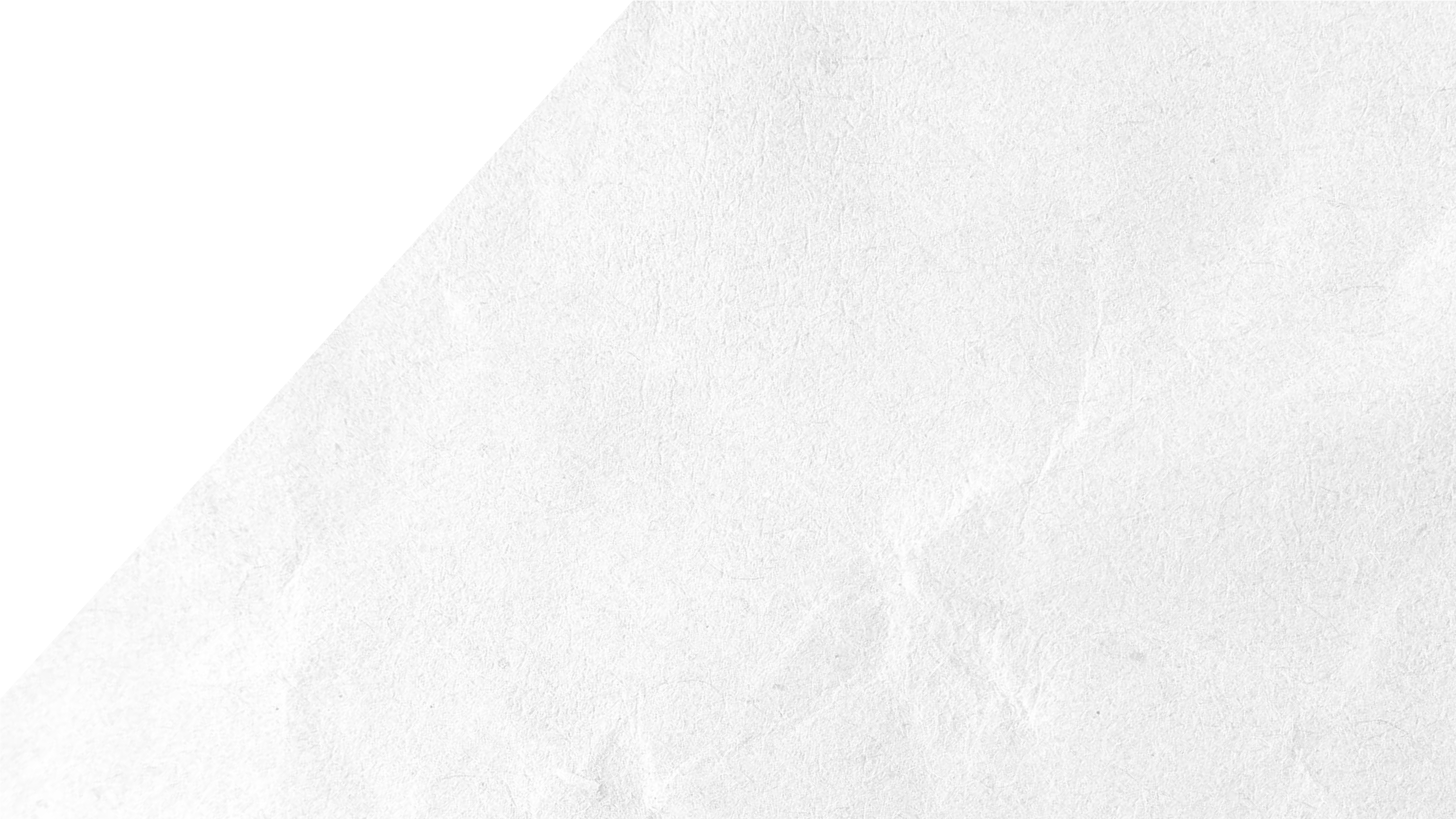 ESTRUTURA:
PROJETO DE PESQUISA E
TRABALHO DE CONCLUSÃO DE CURSO (TCC)
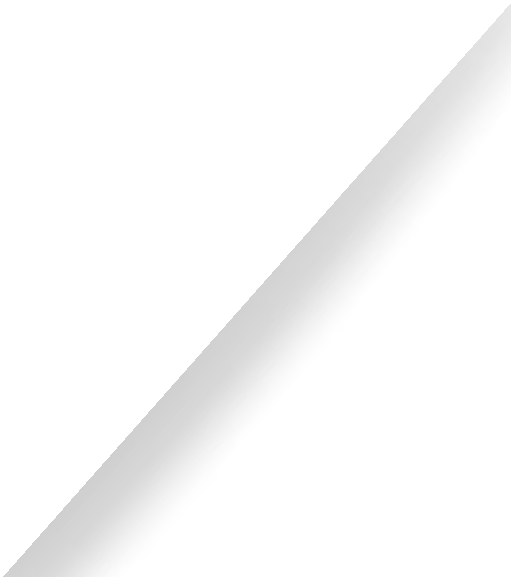 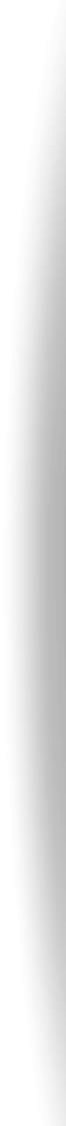 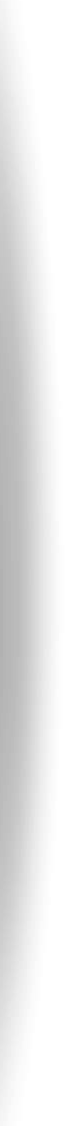 SUMÁRIO
1
Modalidades de TCC
Formatação	 		3
Estrutura do projeto de pesquisa ----------------------------
4
Estrutura do TCC na modalidade Dissertação --------------- 5  Estrutura do TCC na modalidade Artigo ------------------- 8  Estrutura do Produto Técnico (PTT) derivado do TCC - 10
MODALIDADES DE TRABALHOS  DE CONCLUSÃO DE CURSO
A	Rede	PROFIAP	adota	dois	formatos	de	relatório	para	o  Trabalho de Conclusão de Curso:
Formato Dissertação
Formato Artigo Científico

Em	ambos	os	formatos,	são	aceitos	3	tipos	de	análise	da  situação-problema estudada:
Análise situacional e Recomendações ou
Análise situacional e Plano de Ação ou
Análise situacional e Produto Técnico/Tecnológico
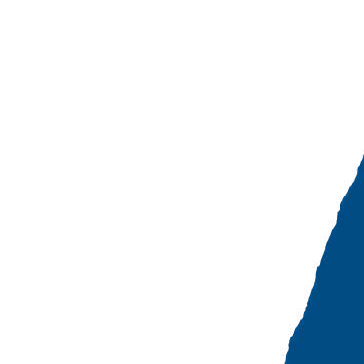 1
MODALIDADES DE TRABALHOS DE CONCLUSÃO DE CURSO
(CONTINUAÇÃO)
Para ambos os formatos de TCC adotados pela Rede Profiap
(Dissertação ou Artigo), deverá ser gerado um Relatório Técnico  Conclusivo, podendo ser:
Relatório contendo a Análise situacional realizada e as  Recomendações para a solução da situação problema  analisada ou
Relatório contendo a Análise situacional e um Plano de Ação
para a solução da situação problema analisada ou
Relatório contendo a Análise situacional e a descrição do  Produto Técnico/Tecnológico proposto (uma norma, um  software, uma base de dados, um curso, um material didático,  etc.) a ser utilizado na solução da situação problema analisada.
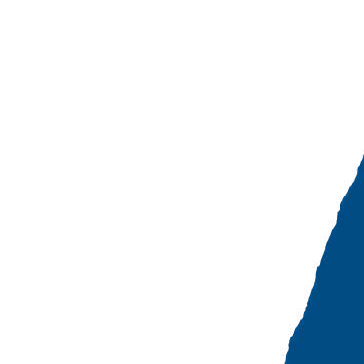 2
FORMATAÇÃO
São	adotadas	as	normas	da	ABNT	e	as	normas	de	cada  instituição associada à Rede PROFIAP.
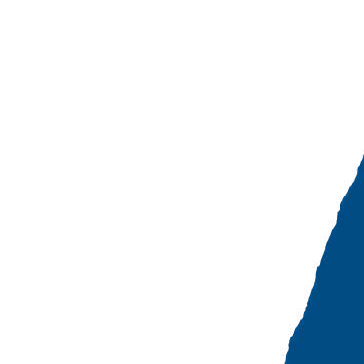 3
ESTRUTURA DO PROJETO DE PESQUISA
Título  Resumo
Elementos pré-textuais
(abstract, sumário, lista de quadros, lista de ilustrações e lista de tabelas, conforme as normas da universidade)
Introdução
(Obs.: Deve conter apresentação do objetivo e contextualização do tema)
Problema de Pesquisa
Objetivos
(Obs.: Deve conter objetivo geral e objetivos específicos)
Justificativa e relevância da pesquisa
Referencial Teórico
Metodologia
Cronograma  Referências
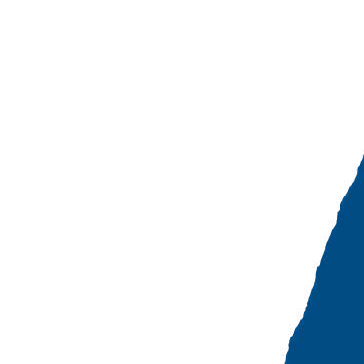 4
ESTRUTURA D0 TCC NA MODALIDADE  DISSERTAÇÃO
Título  Resumo
(O resumo deverá ser elaborado conforme orientações abaixo (vide slide "estrutura do resumo do TCC").
Elementos Pré-textuais
(Deve constar elementos pré-textuais como abstract, sumário, lista de quadros, lista de ilustrações e lista  de tabelas, conforme as normas da universidade).
Introdução
Problema de Pesquisa
Objetivos
(Obs.: Deve conter objetivo geral, objetivos específicos e metodologia resumida)
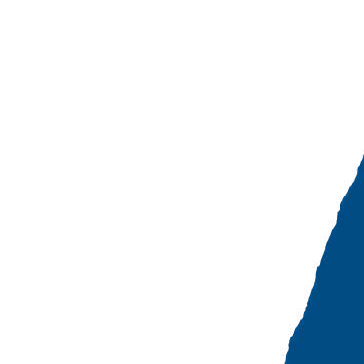 5
ESTRUTURA DO TCC NA MODALIDADE DISSERTAÇÃO
(CONTINUAÇÃO)
Justificativa e relevância da pesquisa
Estrutura do trabalho
Referencial teórico/normativo
Metodologia
Análise Situacional
(Obs.: Deve conter resultados e discussões)
Recomendações	/	Plano	de	Ação  Tecnológico
Considerações Finais ou Conclusões  Referências
Anexos
/	Produto	Técnico-
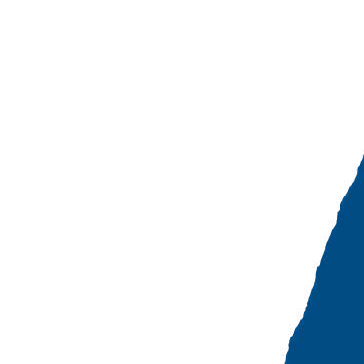 6
ESTRUTURA DO TCC NA MODALIDADE DISSERTAÇÃO
(CONTINUAÇÃO)
Apêndices (Relatório Técnico: recomendações, plano de ação,  produto tècnico-tecnológico).
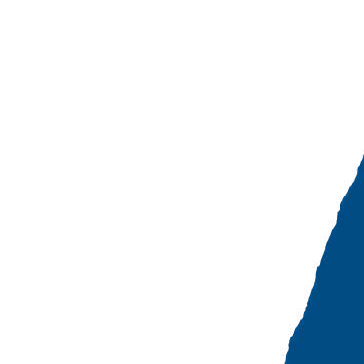 7
ESTRUTURA DO TCC NA MODALIDADE ARTIGO¹
Título  Resumo
O resumo deverá ser elaborado conforme orientações abaixo (vide slide "estrutura do resumo do TCC").
Elementos Pré-textuais
(Abstract, sumário, lista de quadros, lista de ilustrações e lista de tabelas, conforme as normas da  universidade).
Introdução
(Obs.: Deve conter problema, contexto, fundamentação teórica, principais resultados obtidos, estruturação  do TCC e relação com os objetivos e escolha da revista)
Artigo 1
(Obs.: Artigo publicado ou aprovado para publicação. Informar o periódico, qualis e a data em que foi  publicado ou a data prevista de publicação)
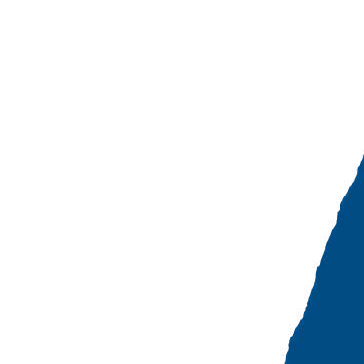 ¹ Aprovado no Fórum de Coordenadores Profiap em Vitória (28 a 30 nov. 23).
*Inserir tantos artigos quantos necessários.
8
ESTRUTURA DO TCC NA MODALIDADE ARTIGO¹
(CONTINUAÇÃO)
3. Artigo 2*
4.1 Instruções da revista
(Obs.: Caso tenha mais de um artigo, inseri-los na sequencia. Caso ainda estejam em processo de  avaliação/aprovação pelo periódico, inserir as instruções da revista escolhida para publicação e informar o  estágio de avaliação em que se encontram)
Produto Técnico e Tecnológico - PTT
Conclusões
(Obs.: Deve conter conclusões gerais da pesquisa)
Referências
(Obs.: Deve conter somente as referências citadas na Introdução)
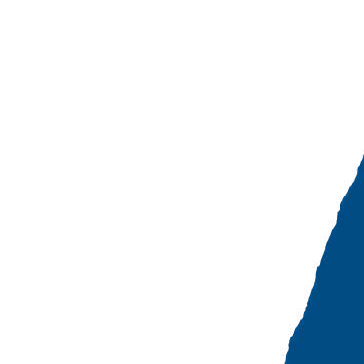 9
ESTRUTURA DO RELATÓRIO TÉCNICO (PTT)
DERIVADO DO TCC
(MODALIDADE DISSERTAÇÃO OU ARTIGO)
Título
Resumo
(Obs.: Deve conter síntese da situação-problema e da proposta de intervenção. Evidenciar também as  contribuições práticas (impacto gerados ou esperados).
Instituição / Setor
(Obs.: Deve conter instituição e setor objetos da pesquisa.)
Público-Alvo da Iniciativa
(Obs.: Deve conter beneficiários das melhorias)
Descrição da situação-problema
(Obs.: Deve conter apresentação da contextualização concreto-particular e da situação problema.)
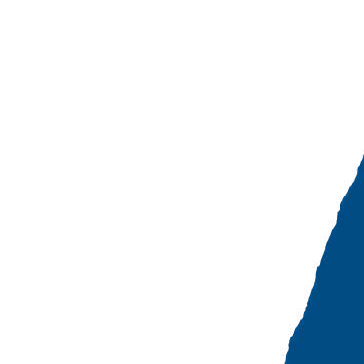 10
ESTRUTURA DO RELATÓRIO TÉCNICO (PTT)
DERIVADO DO TCC
(CONTINUAÇÃO)
Objetivos
Análise / Diagnóstico da Situação-problema
(Obs.: Deve conter a análise situacional realizada.)
Recomendações de intervenção
(Obs.: Deve conter síntese das ações - recomendação ou plano de ação ou descrição do PTT proposto.)
Responsáveis
(Obs.: Deve conter egresso e orientador.)
Contatos
Data de realização do relatório  Referências
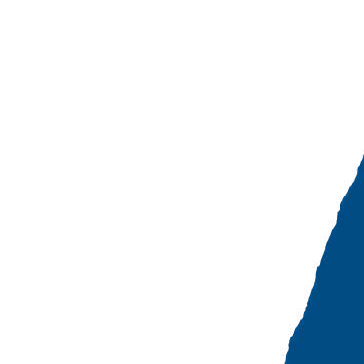 11
ESTRUTURA DO RELATÓRIO TÉCNICO (PTT)
DERIVADO DO TCC
(CONTINUAÇÃO)
Obs.: O Produto técnico-tecnológico deve seguir de as orientações previstas e ser elaborado utilizando o  modelo editável preparado pela Diretoria de Comunicação do Comitê Gestor Nacional.
Acesse as orientações disponíveis em:  https://drive.google.com/drive/u/6/folders/1I2lh3_FHaqX88T0yj3S9dv_-EeVnVZ7n  Acesse o Modelo do documento editável em:  https://www.canva.com/design/DAFrnBqpnmU/icPLamJfN432O3RJ9DNogQ/view
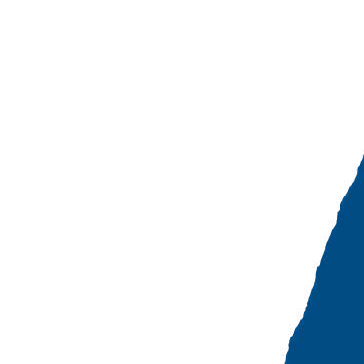 12
ESTRUTURA DO RESUMO DO TCC
O resumo deve ser elaborado com os seguintes tópicos:
-objetivo da pesquisa;
enquadramento teórico (deve-se citar a linha de pesquisa em que o  trabalho se insere e as contribuições para a linha);
metodologia;
resultados;
originalidade/ relevância;
contribuições práticas (impacto). Deve-se evidenciar se os impactos  são reais ou potenciais e em qual área (científica, organizacional,  prática, societal e de políticas públicas) esses impactos são  evidentes.
Os tópicos podem estar implícitos ou explícitos no corpo do texto  do resumo, conforme normas da ABNT e regras de cada  Universidade Associada.
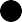 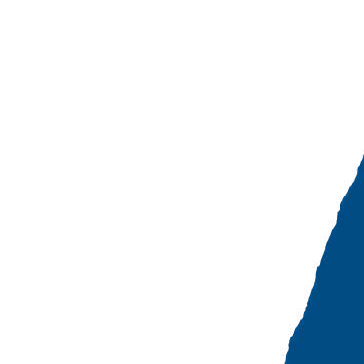 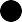 12
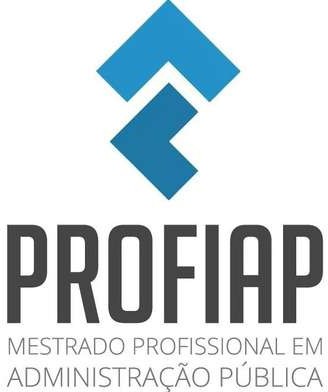 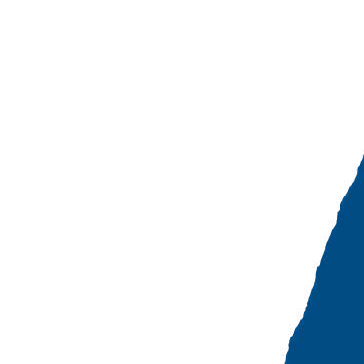 13